RESOLVING CONFLICTS | INTRODUCING CONFLICT RESOLUTION
VOCABULARY OF FEELINGS
© 2022 OVERCOMING OBSTACLES
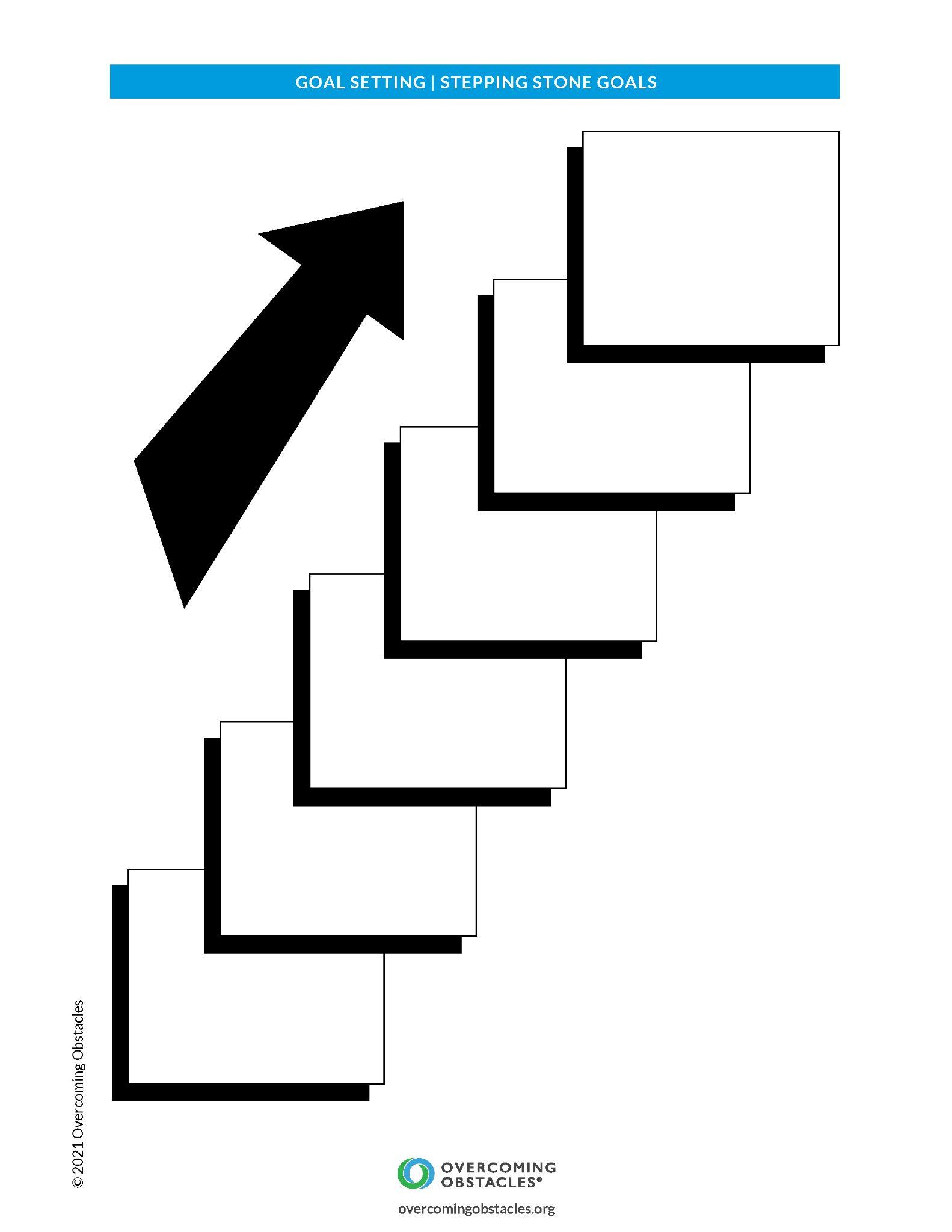